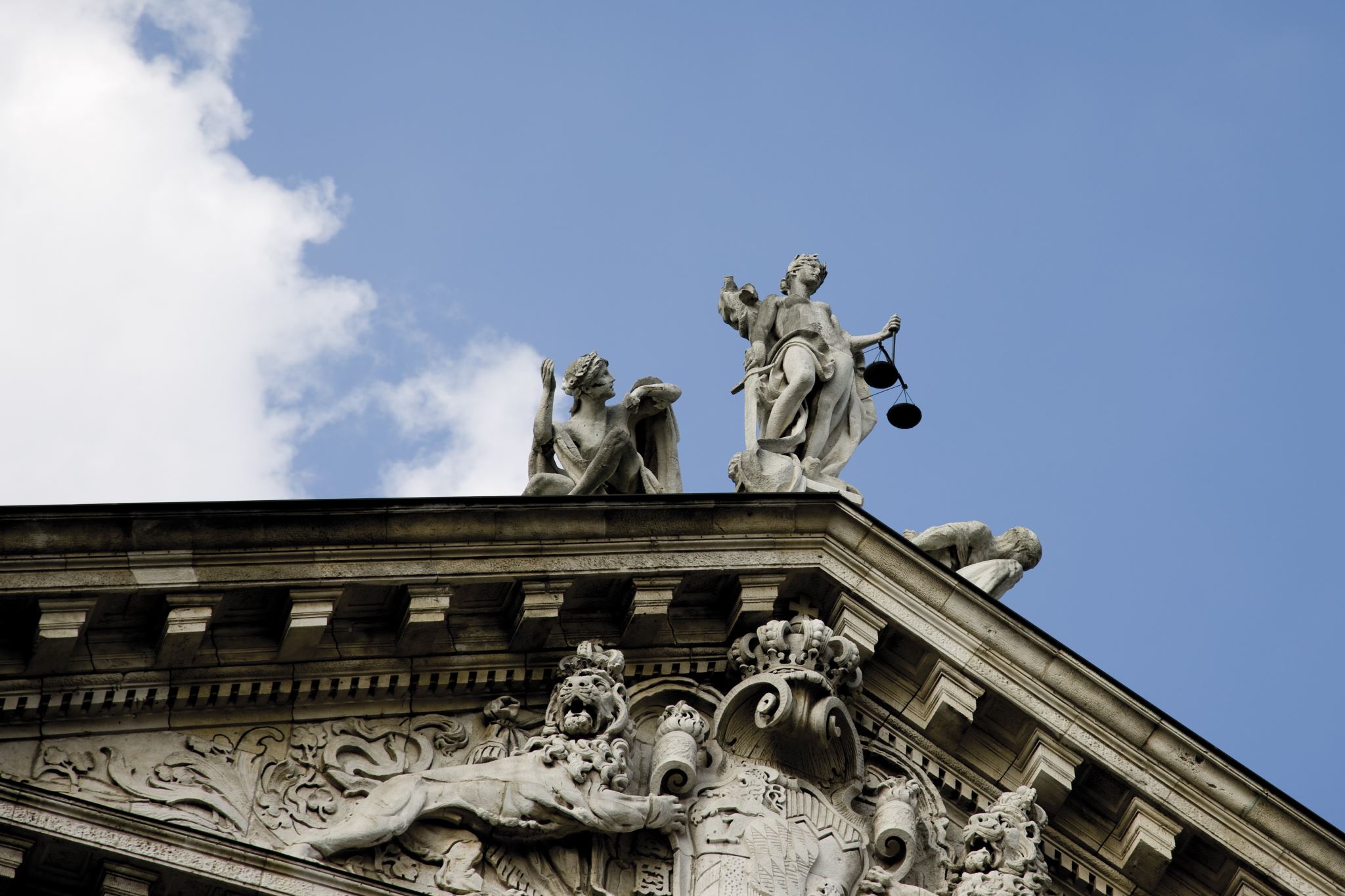 Kansainväliset sopimukset
Luento 10
Olosuhteiden muuttumiseen varautuminen sopimusehdoin 
Force majeure
Sopimuksen muuttaminen
Kansainväliset sopimukset Luento 10
2
Yksipuolinen muuttaminen
Kansainväliset sopimukset Luento 10
3
Sopimusperusteinen muuttaminen: esim. kulutusluottojen korot
Kansainväliset sopimukset Luento 10
4
Olosuhteiden muutokset 1
Kansainväliset sopimukset Luento 10
5
Olosuhteiden muutokset 2
Kansainväliset sopimukset Luento 10
6
Olosuhteiden muutokset 3
Kansainväliset sopimukset Luento 10
7
Uudelleenneuvottelulauseke
Kansainväliset sopimukset Luento 10
8
Sopimuksen muuttamista koskevat ehdot
Kansainväliset sopimukset Luento 10
9
Force majeure-lausekkeet 1
Kansainväliset sopimukset Luento 10
10
Force majeure-lausekkeet 2
Kansainväliset sopimukset Luento 10
11
Force majeure-lausekkeet 3
Kansainväliset sopimukset Luento 10
12
Hardship (liiallinen vaikeutuminen) / renegotiations (uudelleenneuvottelu)
Kansainväliset sopimukset Luento 10
13
Mika Hemmo: 
	Sopimusoikeus III ( 2005) jaksot 47 ja 48
	Sopimusoikeuden oppikirja (2006) jakso 25
Lähteitä olosuhteiden muuttumisesta sekä niihin varautumisesta sopimuksessa
Kansainväliset sopimukset Luento 10
14